Международная финансовая безопасность России
Кузнецов Алексей Владимирович д.э.н., профессор Департамента мировой экономики и мировых финансов Финансового университета приПравительстве РФ
Модель построения мирового рынка капиталов «центр-периферия»
Аккумуляция мировых сбережений и прибылей
Использование финансового капитала
Размещение валютных резервов
Центр
Периферия
Финансовые инструменты (кредиты, акции, облигации)
Глобальные дисбалансы
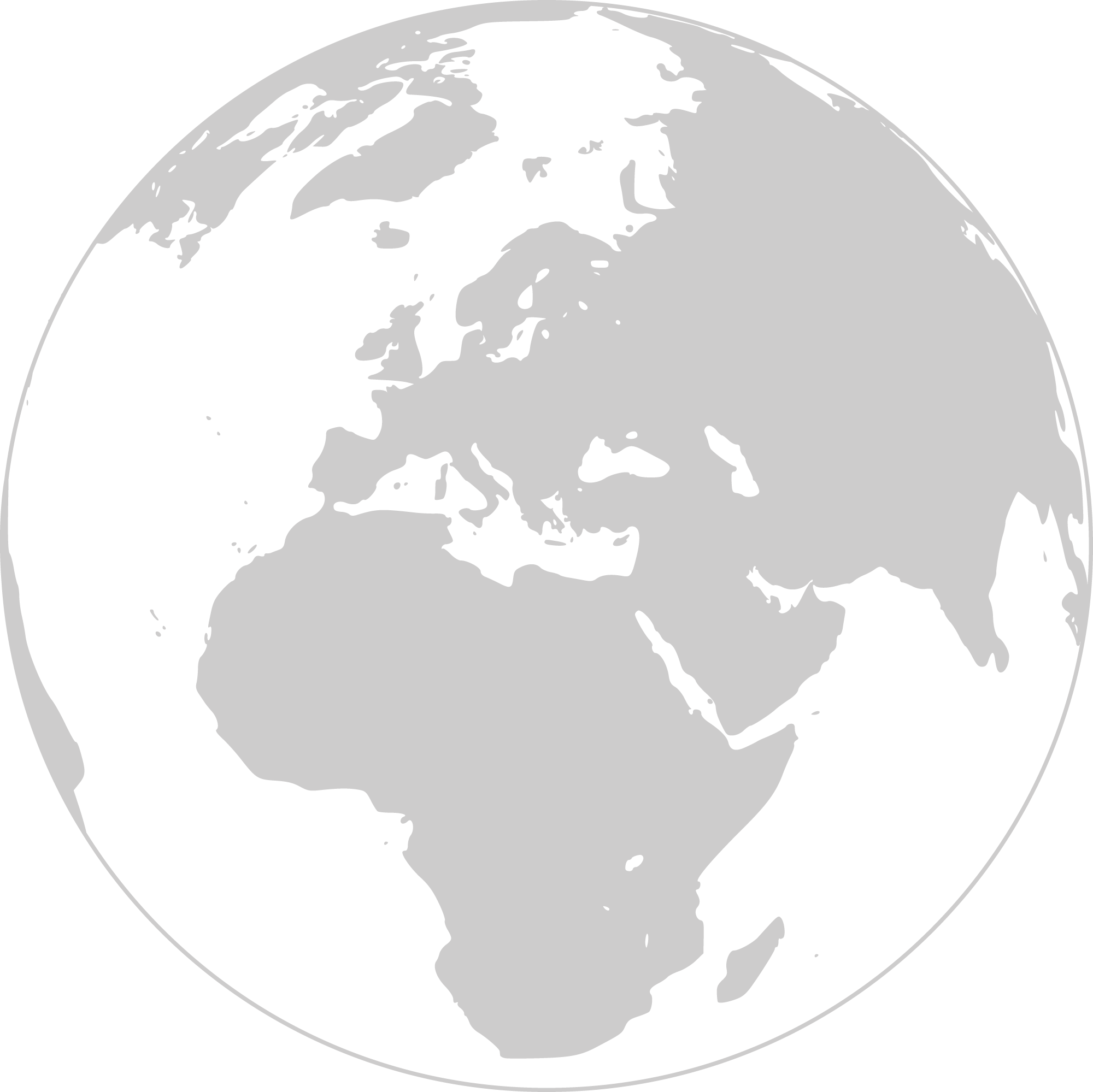 Дисбаланс сбережений и потребления
Дисбаланс внешнего финансирования
Дисбаланс  между глобальным характером рынка и национальным уровнем его регулирования
Позиции России в мировых финансах в докризисный и посткризисный период (в %)
* *  2015 г.; ** 2014 г.; *** 2016 г., **** сентябрь 2018 г.
Источник: Данилов Ю. / Вопросы экономики. 2016. № 11. С. 109; SWIFT, BIS, GFCI 24, IMF
Параллельные международные финансовые институты с участием Китая
Евразийский финансовый кластер
Национальные денежные единицы
Коллективные денежные  единицы
Производство
Потребление
Торговля
Инвестиции
Национальные финансовые рынки
Евразийские финансовые рынки
Выводы
Международная финансовая система нерегулируема на наднациональном уровне.
«Правила игры» на мировом финансовом рынке определяют неформальные институты.
Для обеспечения финансового суверенитета необходимо создание Евразийского финансового кластера.